Kodex chování
Školení
Popis
Kodex chování stanoví základní pokyny pro zaměstnance, funkcionáře a management ohledně toho, jak vést obchodní činnost v souladu se závazkem společnosti k etickému a zákonnému jednání.
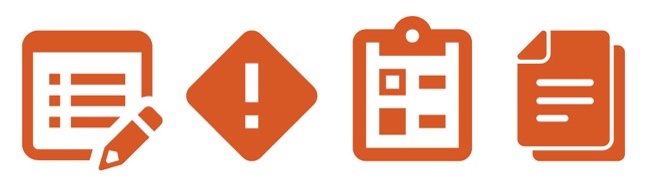 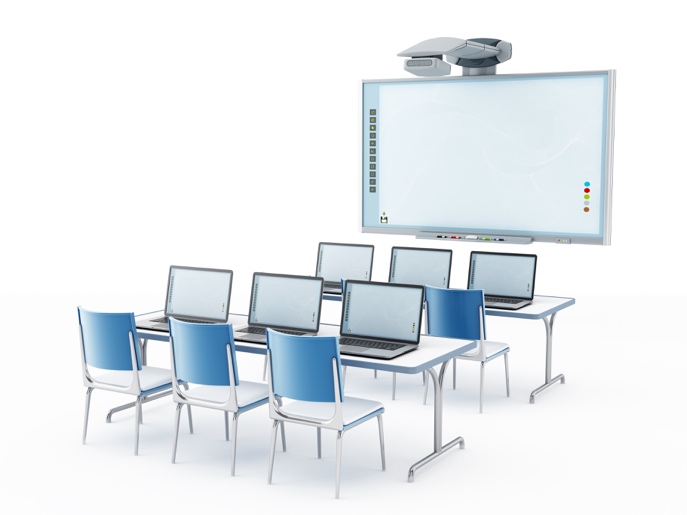 Jaké výhody vám to přináší?
Kodex chování pomáhá vašim zaměstnancům provádět obchodní činnost eticky a v souladu se zákonem. Pomáhá budovat důvěru u obchodních partnerů a zainteresovaných stran.
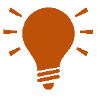 Pokyny
Předejte kodex chování všem funkcionářům, manažerům a zaměstnancům (včetně nových zaměstnanců při nástupu).
Zprostředkujte zaměstnancům školení o kodexu chování během nástupního procesu, přičemž školení pravidelně opakujte a zajistěte tak, aby zaměstnanci dobře chápali své povinnosti a odpovědnosti související s jejich jednáním.
Veďte evidenci o školeních.
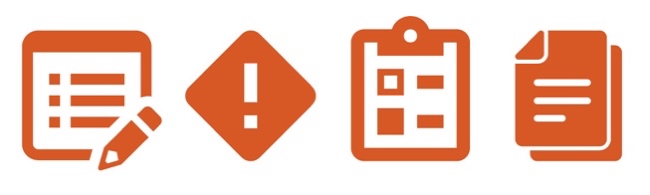 Další dokumenty, které je třeba vzít v úvahu
Kodex chování
Prezenční listina
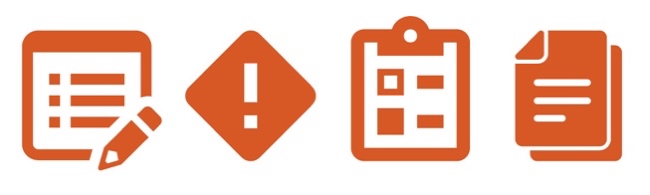 1
Kodex chování
Úvod
Popis
Kodex chování stanovuje zásady, kterýmise budete řídit při plnění svých povinností a odpovědností a které zajistí splnění závazku společnosti k etickému a zákonnému jednání.
Popis
Závazek
3
Odpovědnosti
Uplatnitelnost
Úvod
Závazek
Při plnění povinností musíte dbát na to, abyste neporušovali žádné zákony ani předpisy ani se nedopustili žádného pochybení, které by mohlo ohrozit pověst společnosti nebo vztahy s klienty a třetími stranami. V žádném případě nesmí být nabízeny, požadovány, vypláceny ani přijímány úplatky nebo nepřípustné platby.
Popis
Závazek
4
Odpovědnosti
Uplatnitelnost
Úvod
Odpovědnosti
Vaší odpovědností je porozumět Kodexu chování, dodržovat jej a oznámit cokoli, cose vám jeví jako potenciální porušení zásad nebo zákona (včetně porušení, na které upozorní třetí strany).
Popis
Závazek
5
Odpovědnosti
Uplatnitelnost
Úvod
Uplatnitelnost
Kodex chování se uplatňuje na všechny vedoucí pracovníky, ředitele a zaměstnance společnosti (dále souhrnně jen „zaměstnanci“).
Popis
Na následujících snímcích jsou podrobně popsány zásady, které se vztahují na všechny zaměstnance a které musí všichni dodržovat.
Závazek
6
Odpovědnosti
Uplatnitelnost
Základní směrnice
Ke střetu zájmů dochází, když soukromý zájem osoby jakýmkoli způsobem zasahuje nebo se zdá, že by mohl zasahovat do zájmů společnosti. Může také nastat, pokud zaměstnanec, manažer nebo jeho rodinný příslušník získá neoprávněné osobní výhody plynoucí z postavení ve společnosti.
Následující směrnice se vztahují na všechny zaměstnance: 

Dodržování zákonů 
Společnost bude vykonávat svoji obchodní činnost a své záležitosti v souladu se všemi relevantními zákony, pravidly a předpisy a v souladu s vysokými etickými standardy společnosti.

Střet zájmů
Je nutné se vyvarovat skutečného nebo zdánlivého střetu mezi vašimi osobními zájmy, vašimi služebními povinnostmi a zájmy naší společnosti. Potenciální střety zájmů musíte projednat se svým nadřízeným.

Spravedlivé jednání
Všichni zaměstnanci budou jednat se zákazníky, dodavateli, konkurenty a nezávislými auditory společnosti poctivě a transparentně a nebudou nikoho nekale využívat prostřednictvím manipulace, zatajování, zneužívání důvěrných informací ani zkreslování skutečností.
Dodržování zákonů
Střet zájmů
Spravedlivé jednání
Marketing a prodej
Zaznamenávání a hlášení informací
Nepřípustné platby
Interakce s HCP a GO
7
Základní směrnice
(pokračování)
Následující směrnice se vztahují na všechny zaměstnance: 

Marketing a prodej  
Společnost a její zaměstnanci budou představovat své produkty a služby přesně a budou dodržovat příslušné regulační a právní požadavky, jimiž se řídí marketing a prodej jejich produktů a služeb.

Hlášení a zaznamenávání informací 
Společnost a její zaměstnanci budou zaznamenávat a hlásit všechny informace přesně, čestně, včas a s dostatkem podrobností.

Nepřípustné platby 
Společnost nebude poskytovat cokoli hodnotného v hotovosti ani v naturáliích s nezákonným nebo nekalým úmyslem získat neoprávněnou výhodu

Interakce se zdravotnickými pracovníky a vládními činiteli
Veškeré finanční platby nebo výdaje vynaložené jménem HCP a vládních činitelů (stravné, cestovné atd.) budou v souladu s platnými zákony a předpisy a budou podloženy legitimními a jasně definovanými potřebami a transparentní dokumentací. 
Společnost může angažovat pouze ty HCP/GO, jejichž odborné znalosti a zkušenosti jsou vhodné s ohledem na obchodní potřeby.
Dodržování zákonů
Střet zájmů
Spravedlivé jednání
Marketing a prodej
Zaznamenávání a hlášení informací
Nepřípustné platby
Interakce s HCP a GO
8
Dodržování Kodexu
chování
Vaší odpovědností je porozumět Kodexu chování, dodržovat jej a oznámit cokoli, co se vám jeví jako potenciální porušení zásad nebo zákona (včetně porušení,na které upozorní třetí strany).
Hlášení
Jakýkoli incident, riziko nebo problém, který je v rozporu s Kodexem chování, musí být neprodleně nahlášen vedoucímu pracovníkovi, příslušnému oddělení nebo provozní jednotce.
Hlášení může být anonymní, pokud to dovolují místní zákony, a nebude předmětem odvetných opatření.


Ukončení pracovního poměru
Nedodržení kodexu chování může vést k disciplinárnímu řízení, případně až k ukončení pracovního poměru.
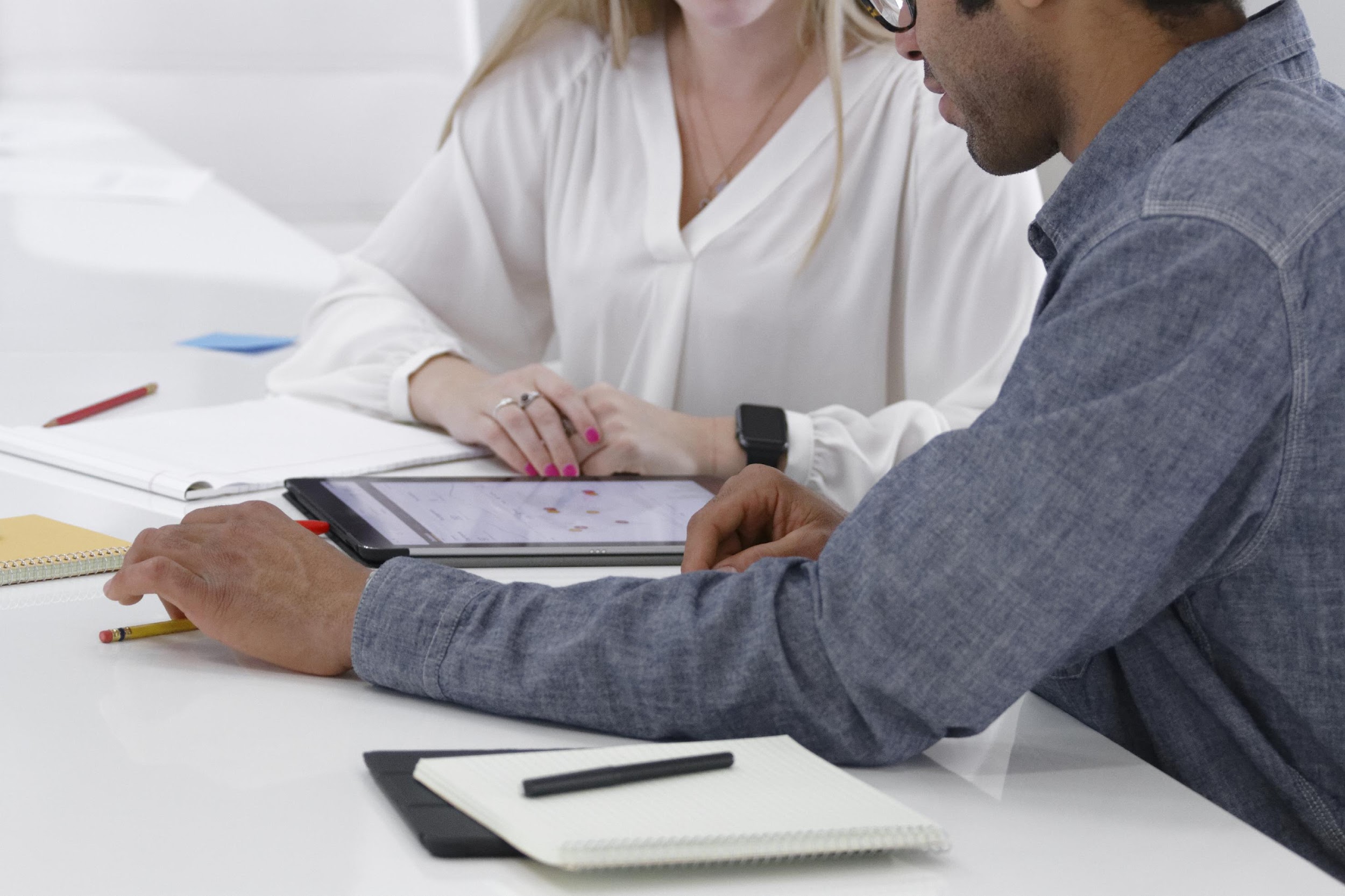 9